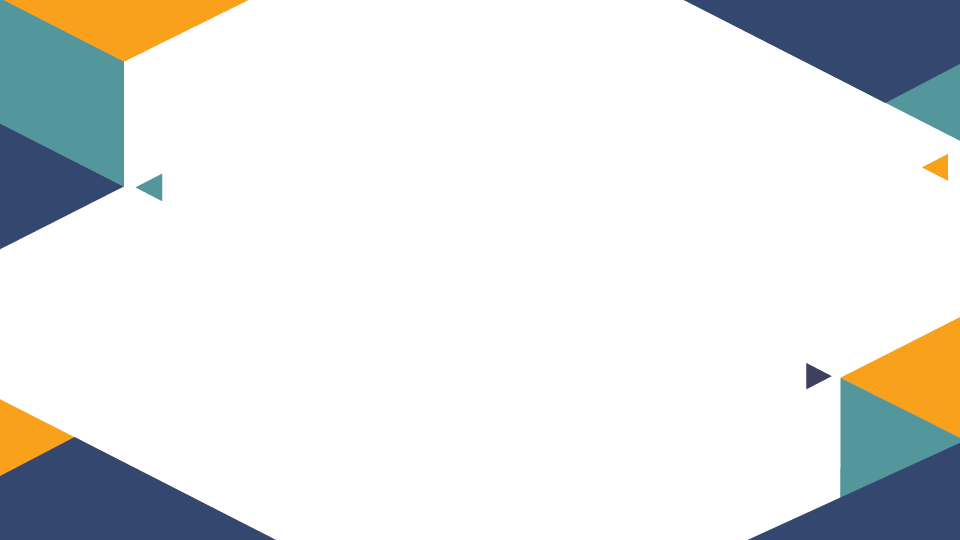 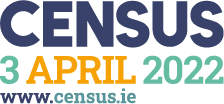 Census 2022
Census Post-Primary Geography Resources
[Speaker Notes: Teacher Notes:
Census of Population fact sheet has information about the Irish Census. See Teacher’s Resource handout.

Census of Population
Central Statistics Office (CSO) conducts the Census of Population every five years. The last census was conducted in 24 April 2016. The next census will be conducted on 3rd  April 2022.

Census 2016
A census takes place in Ireland every five years. It counts all the people and households in the country. Each census gives a clear picture of the social and living conditions of the people. The census, therefore, provides vital information for planning Ireland’s future.
Census 2022 will take place on Sunday, 3rd April 2022. This census is compulsory. Under Section 26 of The Statistics Act, 1993 any person who fails or refuses to provide this information or who knowingly provides false information may be fined up to €25,000.
The confidentiality of each household’s census return is legally guaranteed by The Statistics Act, 1993 and information may only be used for statistical purposes. 

Population of Ireland 
1841	6,528,799
1951	2,960,593
2011	4,588,252
2016                4,761,865]
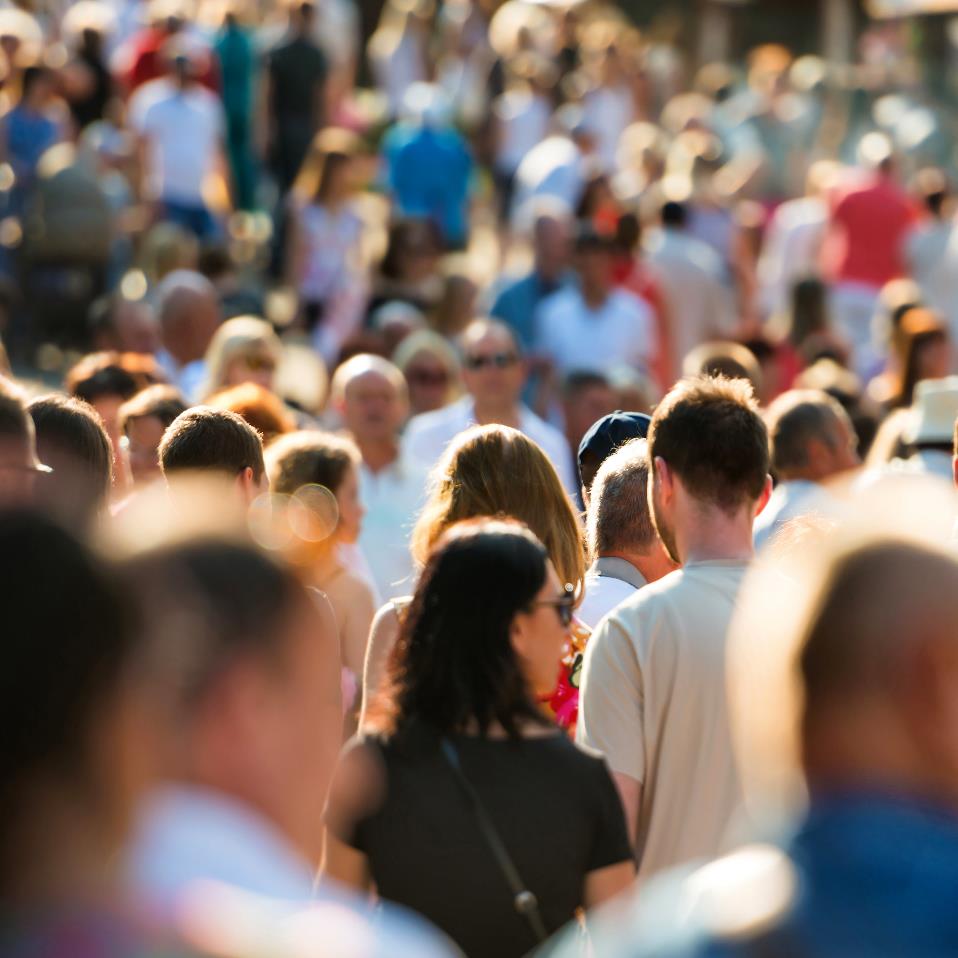 Lesson 1
What is the census?
[Speaker Notes: Lesson 1:
L.I. Students can explain what the census is and give an example of how it could be important in their young persons lives.

https://www.shutterstock.com/image-photo/teenage-boy-listening-music-using-phone-343884347

Key Points about the Census
Census night is Sunday 3rd April 2022.
The Census is very important to us all, including local and national organisations, local and national government, businesses and all communities.
Co-operation from the public ensures a successful census.
There is a legal requirement on everyone to co-operate.
The information provided is treated as strictly confidential by the CSO.

Census - The census takes place every 5 years and gives an insight into topics such as the evolution of the population, the factors affecting population change, the distribution of the population by geographic area and by the main demographic characteristics, i.e. age, sex and marital status and many others.]
Introductory Video
[Speaker Notes: Digital technologies are being effectively embedded in teaching, learning, and assessment in geography classrooms across the country. The video is one from the CSO YouTube channel. This collection of videos, available at the link on the screen, aims to highlight the many ways in which date is collected and used by the CSO.

Please show short video to the class. Timing: 2 minutes
Click the video player to show the video.
Link to YouTube video on the work of the CSO    https://www.youtube.com/user/csoirelandmedia
https://youtu.be/lzNspRFiYII]
Census facts
The information collected is used to help plan and decide how to spend money on things like:
All the households in Ireland answer questions about the people who live there.

The census helps build a picture of who lives in your area.

It happens every 5 years.
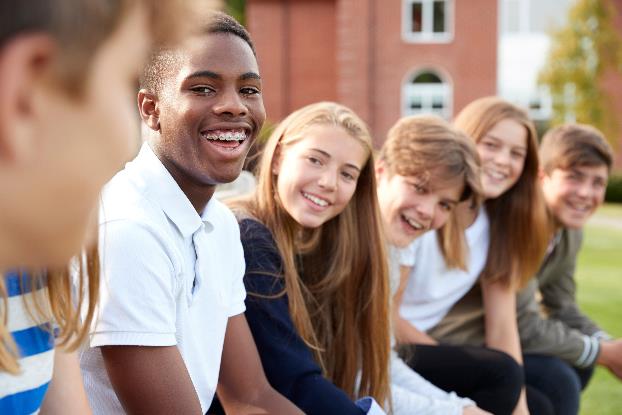 Transport 
Health 
Education
Housing 
Crime
Jobs and businesses
Environment
Family
Local Community
Poverty
Every household must take part
[Speaker Notes: Census facts. Timing: 5-10 minutes
Explain to students the following information.

What is the census?
The Census of Population (www.census.ie) provides a statistical picture of Ireland and its people. Almost every country in the world conducts a census on a regular basis. The Census of Population collects information, in five-year intervals, on every person living in Ireland. 

When will the next census be held?
The next census will take place in 3 April 2022 throughout the country.
 
Why conduct the census?
The census collects important information that is used for making decisions.
It is the primary source of sociodemographic data for the Irish population, By law – Statistics Act, 1993 and the Statistics (Census of Population) Order 2020, everyone in Ireland must participate, and may be prosecuted/fined for not doing so. 

Privacy and confidentiality
In Ireland, great care is taken to ensure that information collected in the census is clearly in the public interest and cannot be obtained effectively from other sources. Central Statistics Office (CSO) places the highest priority on maintaining the confidentiality of individual questionnaires. Stringent instructions and procedures have been implemented to ensure that confidentiality is maintained at all times. For instance, census data are processed and stored on a highly restricted internal network and cannot be accessed by anyone who has not taken an oath of secrecy.
The Statistics Act, 1993 highlights how the Central Statistics Office (CSO) operates. It also outlines the importance of confidentiality and that it is compulsory for all of us to complete the Census Form on Census Night.

Who will be included in the CSO census?
Included in the census are Irish citizens, landed immigrants (permanent residents), people who have claimed refugee status (asylum seekers), and people from another country with a work or study permit and family members living here with them.

How can I complete the questionnaire?
All households will receive a hand-delivered Census form by a census employee (Enumerator) that invites them to complete the census questionnaire on Census night.

Who uses the CSO census data?
All levels of government including Local Authorities, local communities, the private sector, social services sectors and other organisations use census data to make informed decisions that affect the lives of everyone in Ireland.]
True or false?
The census helps the government decide how to spend money on schools and hospitals
The census happens every 10 years
The census takes place in Ireland
Only some households have to answer the questions
The census can have an impact on the things that matter to us in society
The census helps build a picture of who lives in your area/town/city/county
[Speaker Notes: Check-in Activity. Timing: 5 minutes

Informal questioning to elicit responses and check for understanding
Show the statements and ask students to call out if they think they are true or false based on the video and the previous slide.
Reveal the correct answers on the next slide. 

Inform the students:
A high level of response and robust data are essential to quality census results. The Census is one of the largest logistical exercises undertaken by the Irish State.]
True or false?
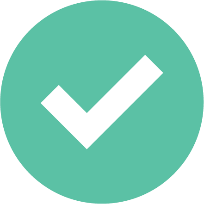 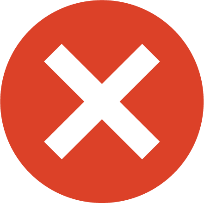 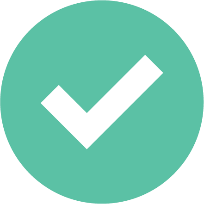 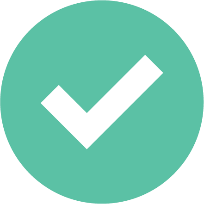 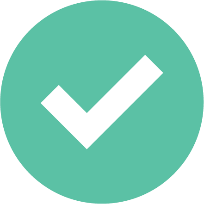 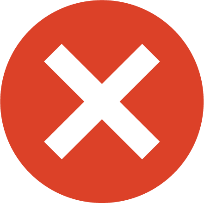 [Speaker Notes: Question 2: The 1926 census was the first undertaken following the formation of the Irish State and Censuses continued to be taken at ten-year intervals up to 1946. Since 1951 Censuses have generally been undertaken at five yearly intervals.]
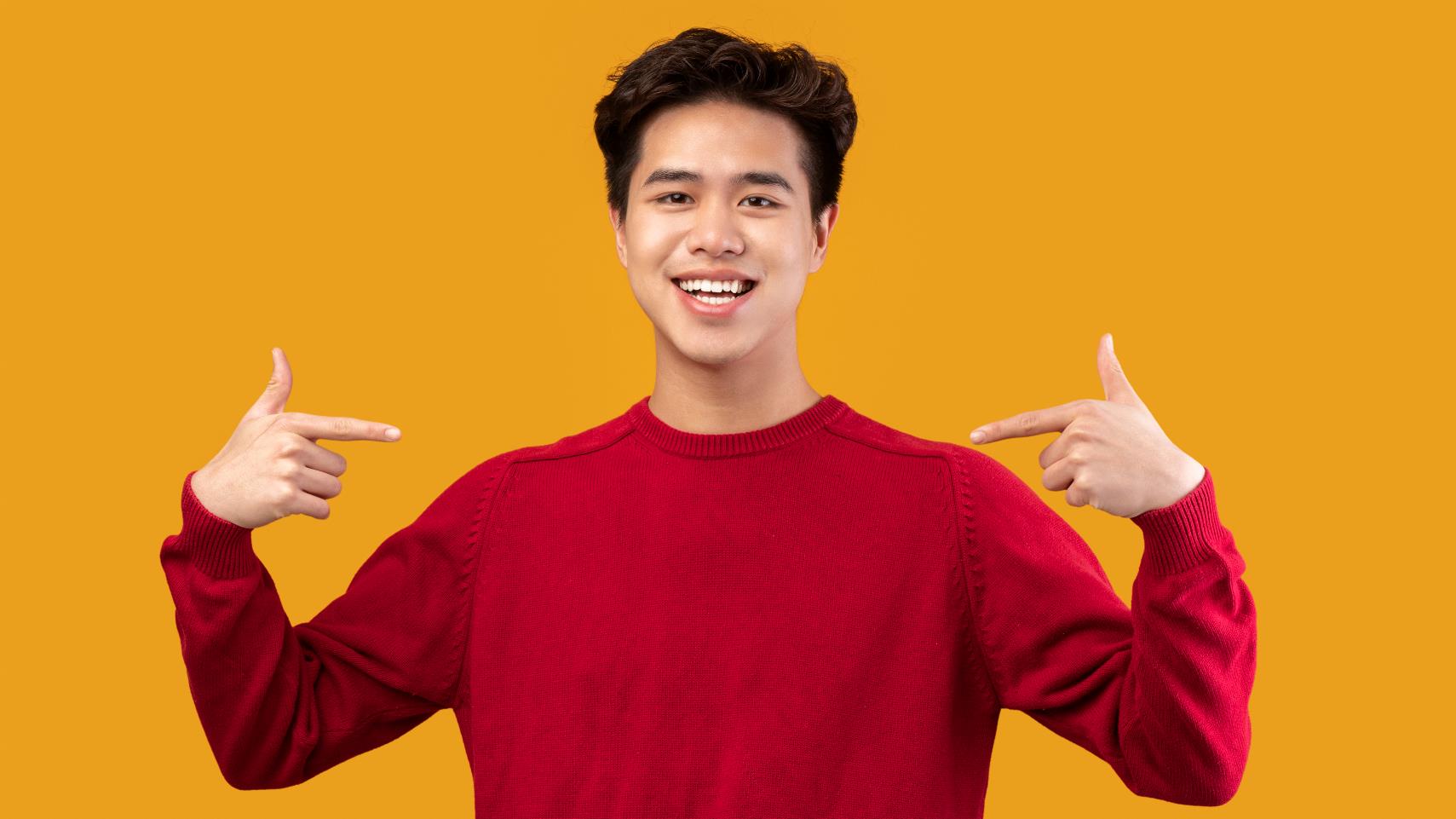 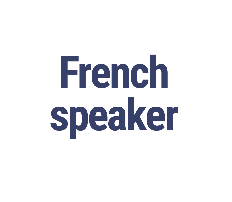 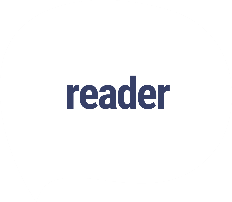 What in society matters to you?
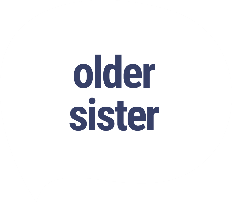 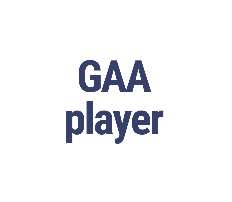 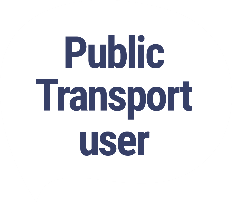 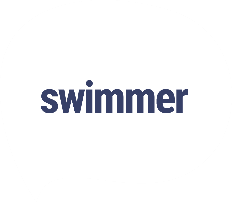 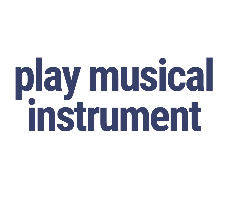 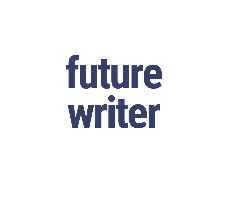 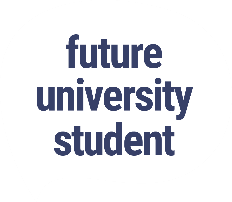 What are some words you can use to describe yourself?
[Speaker Notes: Thinking exercise – Silent pedagogy; Timing: 5 minutes
What in society matters to you?
Working individually, ask students to think of several words or phrases they would use to describe themselves. They can consider things like groups they belong to, their hobbies and interests, or their goals for the future.

This is the highlight the importance of the census in their lives as it gathers data for things that affect them.
If time allows, students could create a similar diagram to what they see on the slide, adding labels around a picture or drawing to describe themselves.

https://www.shutterstock.com/image-photo/you-matter-phrase-handwritten-on-school-160305443]
1st Census on 28th May 1821
History of Irish Census
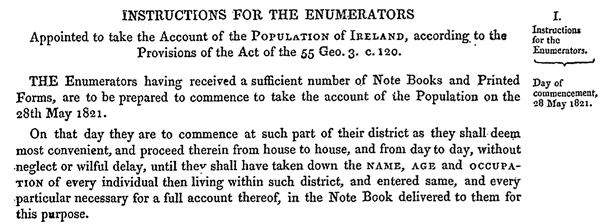 [Speaker Notes: See Census Teacher's Resource—Teacher's Guide handout: Timing: 5 minutes
Show slide to emphasise that the first Irish Official census was 28th of May 1821.
The census is still completed manually by a traditional field-based model whereas countries like Australia, Canada and England/Wales/Northern Ireland/Scotland are (mostly) completed online. The field operation requires significant face to face contact between enumerators, householders, and managers of communal establishments to ensure a high level of response is achieved.

Teachers can read more about this in Teacher Resource handout
The History of Census in Ireland
Population estimates have been made for Ireland since the time of Sir William Petty over 300 years ago in 1672 when the population was put at 1,100,000 and 1804 when it was estimated at 5,395,436.

After a largely unsuccessful attempt in undertaking a census in 1813, the first full census of Ireland was taken in 1821. The census was taken by enumerators who were supplied with notebooks to record the particulars of name, age and occupation and these details were subsequently copied into printed forms.

What happened to the Irish census returns?
Unfortunately, practically all of the nineteenth century census returns for Ireland are no longer in existence. The returns for 1821, 1831, 1841 and 1851 were, apart from a few survivals, destroyed in 1922 in the fire at the Public Record Office at the beginning of the Civil War. 
The returns for 1901 and 1911 are held in the National Archives and are available to view online at the National Archives website. http://www.census.nationalarchives.ie/
The returns for 1926 – 1946 and part of those for 1951 are held in the National Archives, but remain under the control of the Central Statistics Office. The 1926 Census Returns will be released to public inspection, under the 100 year rule, in January 2027.

The Central Statistics Office (CSO) delivers the form to every home and communal establishment (like hotels and hostels) in the weeks leading up to census night, before collecting the completed forms from enumerators in the weeks afterwards. The CSO says it should take an average household less than 30 minutes to complete a census form. The CSO census also collects details of people staying in emergency accommodation across the country as well as people in hostels and rough sleepers.

EU regulations for the census
Under EU REGULATION (EC) No 763/2008 of the European Parliament and of the Council, and Commission Regulation (EU) 2017/712 Ireland is required to transmit census data to Eurostat.]
Why in society the census matters to us
How could census information impact some of the things you care about?
“The census helps my city/town/county decide how much to spend on leisure facilities - like skate parks, sports pitches and concert venues.”
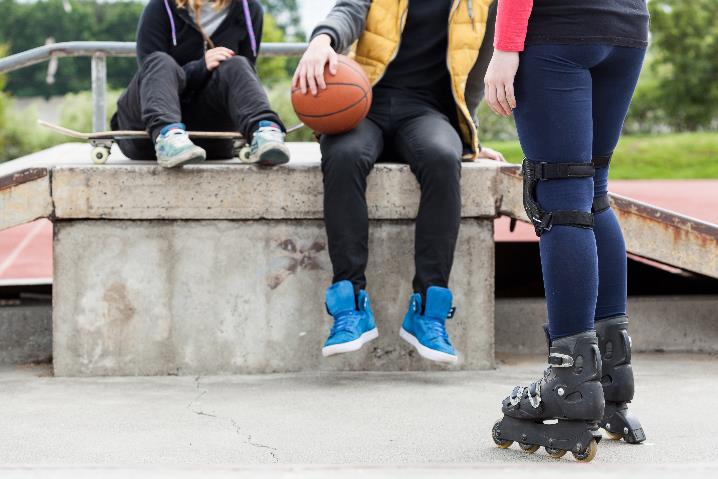 “Census information helps my county / city / town plan the bus routes – so I can always get to Basketball training on time.”
[Speaker Notes: Timing: 5 minutes
Now ask students to think back to what they have learned about the census. Prompt them to think about how the census might have an impact on something that is important to them, and share one possible example.


https://www.shutterstock.com/image-photo/teens-relaxing-skatepark-201711158]
Think-Pair-Share
Question: How could census information impact some of the things you care about?
Think
Pair
Share
[Speaker Notes: Think-Pair-Share:
Ask the students the question: Q: How could the census information from the CSO impact some of the things you care about? 
Try to get response for four examples]
What matters to me?_______________________________________________________________________________________________________________________________________________________________________________________________________________________________________________________________ What are some words you can use to describe yourself?_______________________________________________________________________________________________________________________________________________________________________________________________________________________________________________________________
How could census information impact some of the things you care about? 
(Give at least four examples.)
_________________________________________________________________________________________________________________________________________________________________________________________________________________________________________________________________________________________________________________________________________________________________________________________________________________________________________________________________________________________________________________________________________________________________________________
[Speaker Notes: Think-Pair-Share: Timing: 10 minutes
Slide 14 has a TPS to complete on question 3

Optional: You can print or share this page digitally for students to record their answers.

Homework:
Students answer the following questions:
Why does Ireland hold a census every five years?
When is Census Night?
(c) Create a slogan for Census 2022.
(d) Design a poster encouraging people in your community to complete CSO Census 2022 on Census Night. Be sure to include the following information: a) the day and the date; b) Three reasons why it is important to complete the Census Form.]
Daily Learning Log
What did you understand best?
What questions do you still have about what you learned? How would you find more information?
Subject: Geography
Topic: Irish Census
www.cso.ie
What did you learn today? What were the main ideas?
Reflection: Describe the learning process. Briefly summarise key concepts, terms or ideas. Describe how you felt about the lesson today.
[Speaker Notes: Reflection Activity: End of lesson 1 Timing: 5-10 minutes
Daily Learning Log 
NAME: ____________________________________	                   Date: ____ / ____ / 20 ____

SUBJECT AREA: __________________________TOPIC: ____________________________________

One sentence is not a complete answer!  

What did you learn today? or What did you do today?  What were the main ideas? 


What did you understand best? How does this relate to what you already learned in class? 


What questions do you still have about what you learned? How would you find more information (resources)? 


Reflection: Describe the learning process or environment. Briefly summarise key concepts, terms or ideas. Describe how you felt about the lesson, class, or activity today.]